Biology: The Study of Life
Why study biology?
Learn about living and once living things

Study how living things interact

Study problems and propose solutions
Characteristics of living things
An organism must exhibit all characteristics of life in order to be considered living.
These characteristics are:
Highly organized
Made of one or more cell
Acquire and use energy
Respond to stimuli
Adapt and evolve
Develop and grow
Reproduce
Contain genetic information
Living things are highly organized
Organization runs from the smallest atoms to the largest organism
On the chemical level: atoms, molecules, compounds
Compounds are then organized into cells, tissues, organs, organ systems, and organisms
Not all living things exhibit all levels of organization
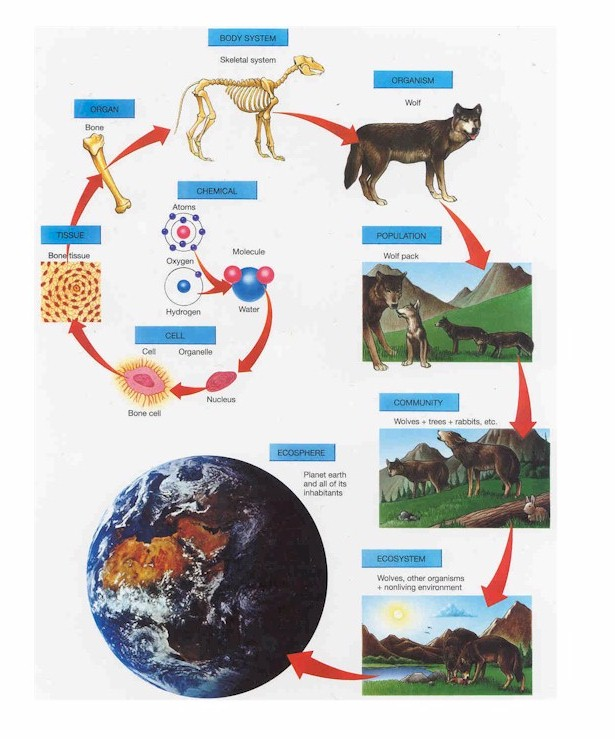 Living things are made of one or more cells
Simple organisms consist of a single cell
More complex organisms consist of trillions and trillions of cells (humans have approximately 100 trillion!)
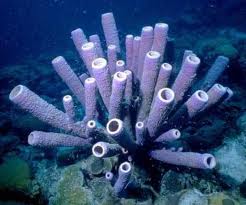 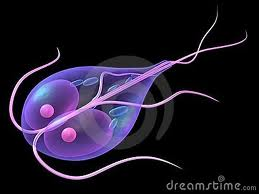 Living things acquire and use energy
Organisms use different processes to accomplish this goal
Some organisms use sunlight for energy
Others use energy found in the food they consume
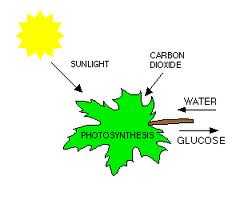 Living things respond to stimuli
A stimulus is anything in an organism’s environment that causes it to react
Allows the organism to remain safe
Also allows an organism to maintain homeostasis
A stable internal environment
Without this stability an organism will die
Living things evolve and adapt
Living things are constantly changing
This is known as evolution
Evolution occurs through the development of adaptations
Structural, behavioral, or metabolic changes
Allows the organism to better fit its environment which allows it to survive and reproduce
Living things develop and grow
Growth indicates a change in overall size and mass of an organism
Development involves changes that occur in both internal and external appearances
Puberty in humans
Changes in baby birds
Living things have the ability to reproduce
Not all living things reproduce
This characteristic is not essential to an individual, but it is to a species
If a species does not reproduce it will go extinct
Living things contain genetic information
All living things contain DNA which holds all of their instructions for life
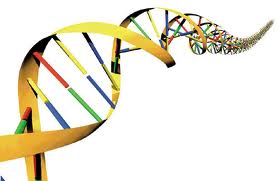 Section 1.2 & 1.3
The Scientific Method
Observations
Recognizing that a problem exists
Developing a hypothesis
Design an experiment
Conduct the experiment
Analyze data
Draw conclusions
Experiments
Conducted to answer questions and solve problems
Must always have a control
Should only test one variable at a time
Independent variable
Dependent variable
Metric Conversions
Know how to do conversions using the scale (it will not be provided)

              k    h    da     base     d    c    m
                                    unit
Safety Symbols
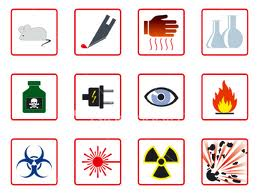